ETRE DELEGUE(E) DE LA CLASSE DE4e4
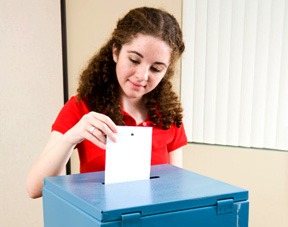 Elections organisées fin septembre/ début octobre.

2 délégués titulaires à élire + 2 suppléants
On se présente par binôme!
Au premier tour, il faut voir la majorité absolue (moitié des voix + 1) / au second tour la majorité relative (le plus de voix)
QUEL EST LE ROLE D’UN DELEGUE?
REPRESENTER SA CLASSE / ETRE UN PORTE PAROLE

Transmettre les informations/ faire le lien entre la classe, les professeurs et l’administration. 

Participer à l’animation de l’heure de vie de classe en proposant des thèmes

Participer au conseil d’administration s’il est élu (réunion de tous les usagers du collège) (élections en octobre)
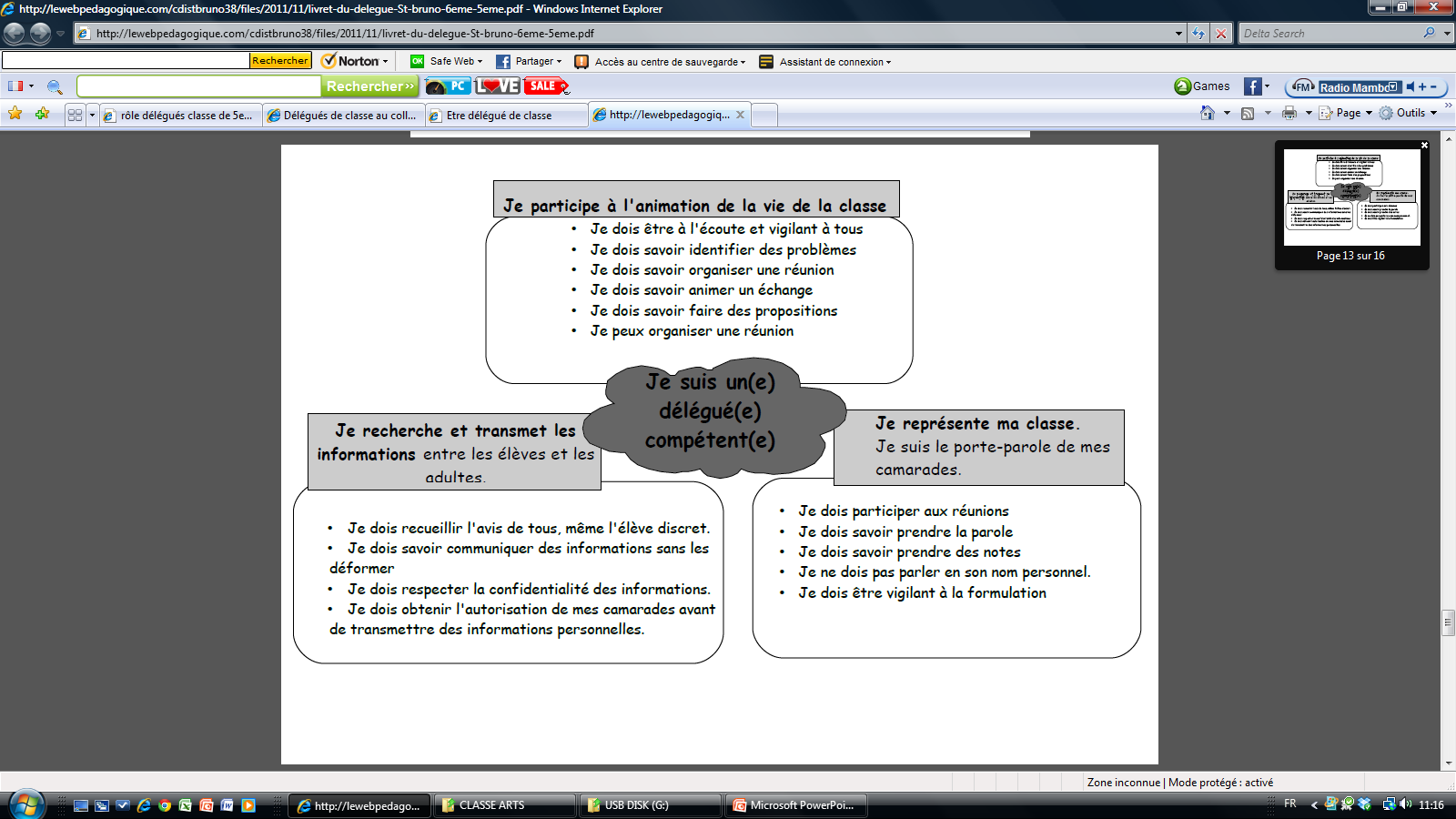 UN BON DELEGUE EST: RESPONSABLE et VIGILANT, A l’ECOUTE DES AUTRES, ORGANISE, ASSIDU et PONCTUEL . On doit pouvoir lui faire confiance!
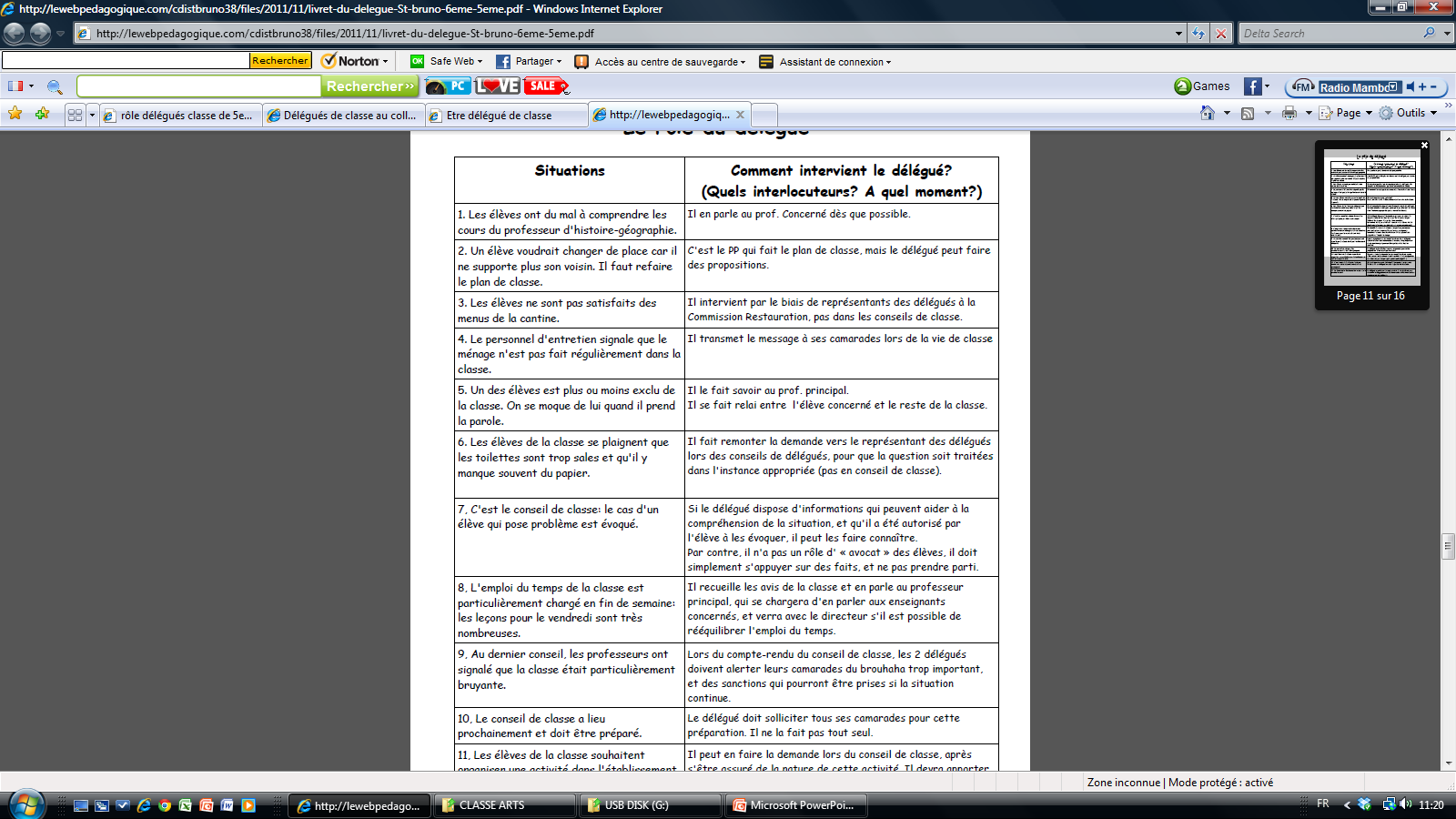 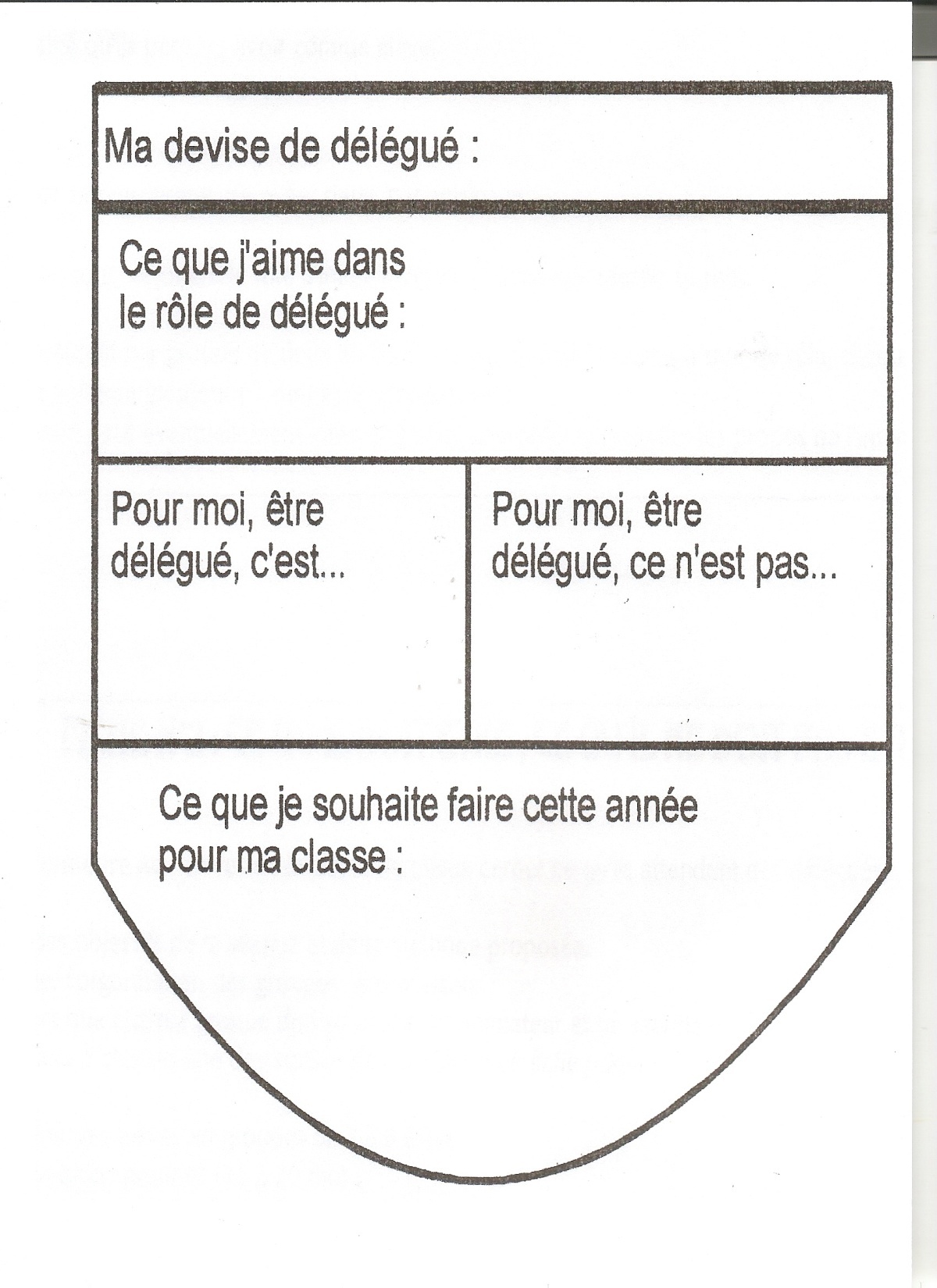 Le Conseil de Vie Collégienne:

Elections organisées le 4 octobre.
2 représentants par niveau .

A quoi çà sert?
- Proposer des actions pour améliorer la vie au collège.

L’an passé:
Achat des tables ping pong + bancs pour la cour
Soirée des Incroyables talents
Comité Hygiène et santé: vidéo